Element 3Space Data Support to GFOI R&D
A. Rosenqvist, S. Yabe-Ogawa
SDCG-11 Session #3
Session 3 outline
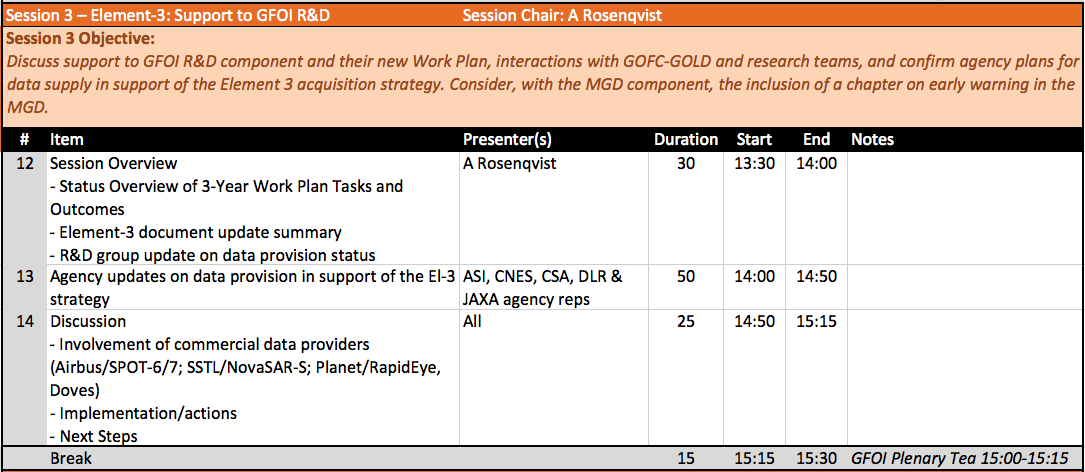 Status Overview of 3-Year Work Plan Tasks and Outcomes
3-Year Work Plan
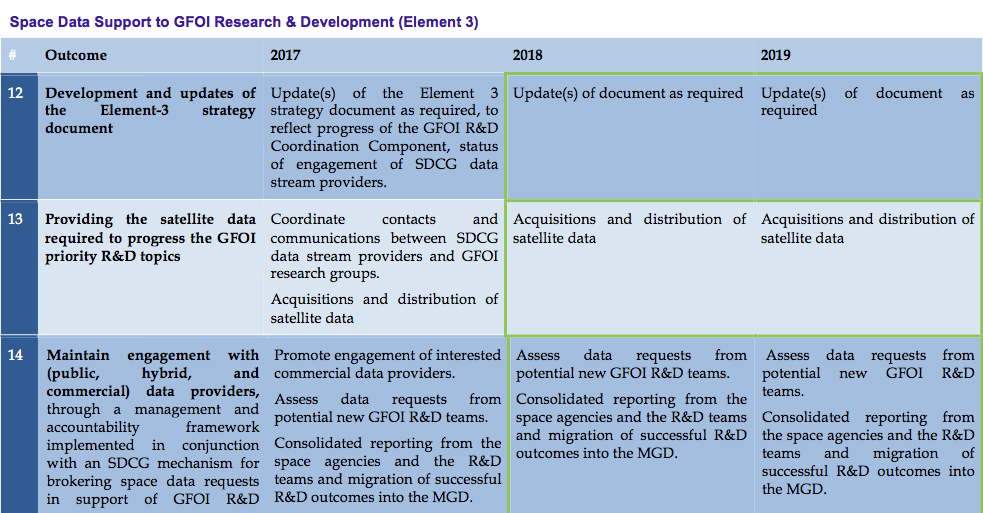 3-Year Work Plan
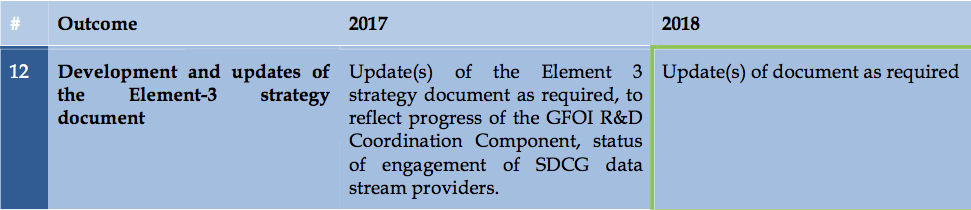 2017 Status: On schedule. 
El-3 v2.0 endorsed by SIT-31
V 2.2 update completed prior to CEOS Plenary, Oct 2016.
V3.0 in the pipeline for SIT-32 (to be sumbitted “for info”). SDCG agencies asked to review the sections related to their missions.
3-Year Work Plan
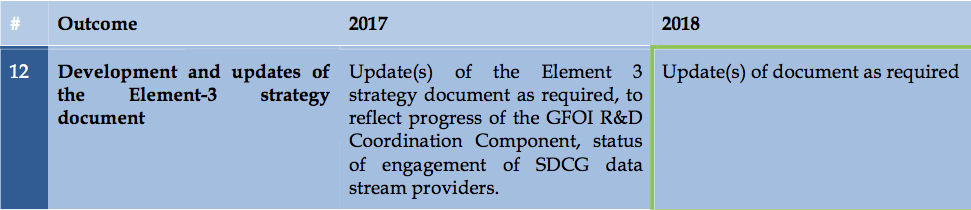 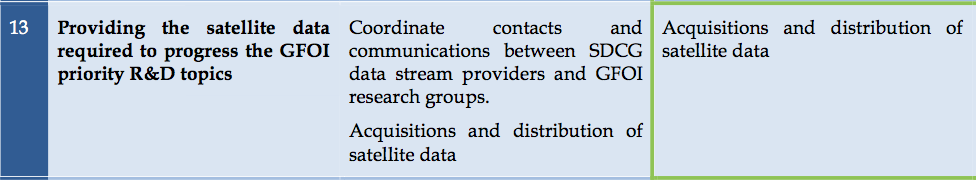 2017 Status: On schedule & good progress
All SDCG agencies have completed selection of R&D teams to support 
All agencies have begun tasking and/or data provision to the selected teams
(agency reporting next agenda item)
3-Year Work Plan
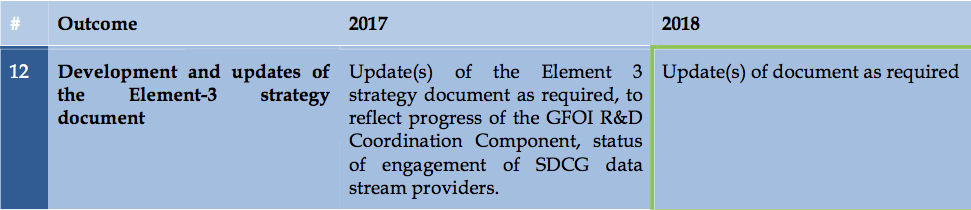 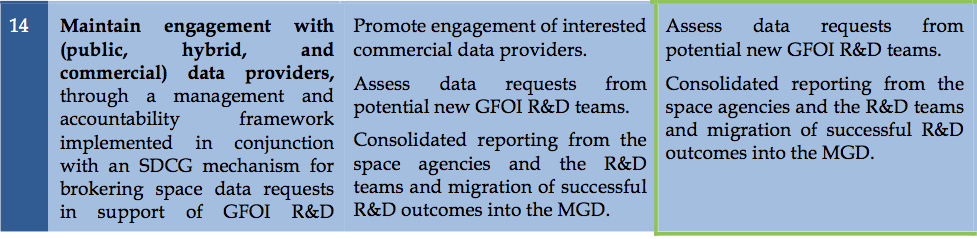 2017 Status: On schedule
Private sector engagement
AD&S (SPOT 6/7) – confirmed support but details pending (to be reported by CNES)
Planet (RapidEye + Doves) – TBC
SSLT (NovaSAR) –  Support confirmed by SSTL inmarch 2016. NovaSAR launch foreseen in June 2017 and data provision ~6 months later
El- 3 document (v3) update
Element-3 doc revision
Revision to reflect

Updates to the agency data provision status (section 4)
All agencies to review and revise as required
Updates due by April 18 in order to make it into the SIT-32 version
Updates to the R&D group info (Annex A)
(Minor) updates to group data requests
Group 14 (WUR, NL) – change of study site
Group 7 (Tromsø U, Norway) – change of TSX request
Group 15 (ADS, Germany) – change of study site
Group 16 (CSIR, South Africa) – requests for additional data (Pléiades, Radarsat-2, TanDEM-X)
Element-3 doc revision
Version 2.1 (SDCG-10, Sept 2016)
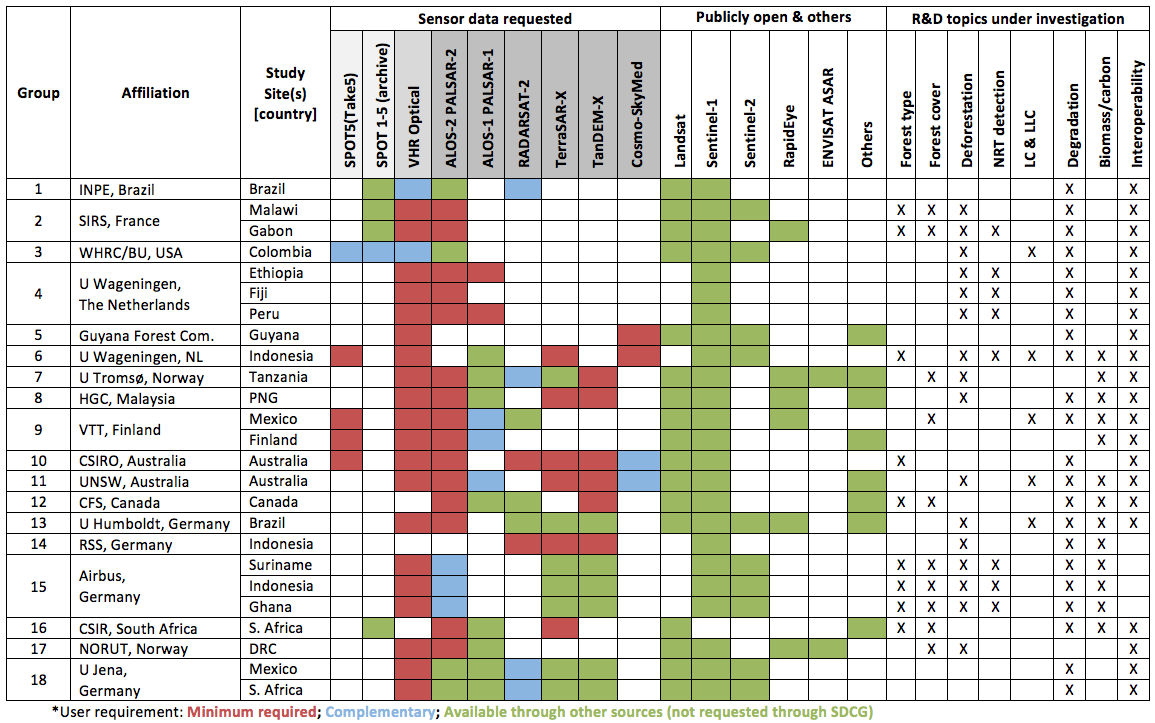 Element-3 doc revision
Revision 3.0 (April 2017)
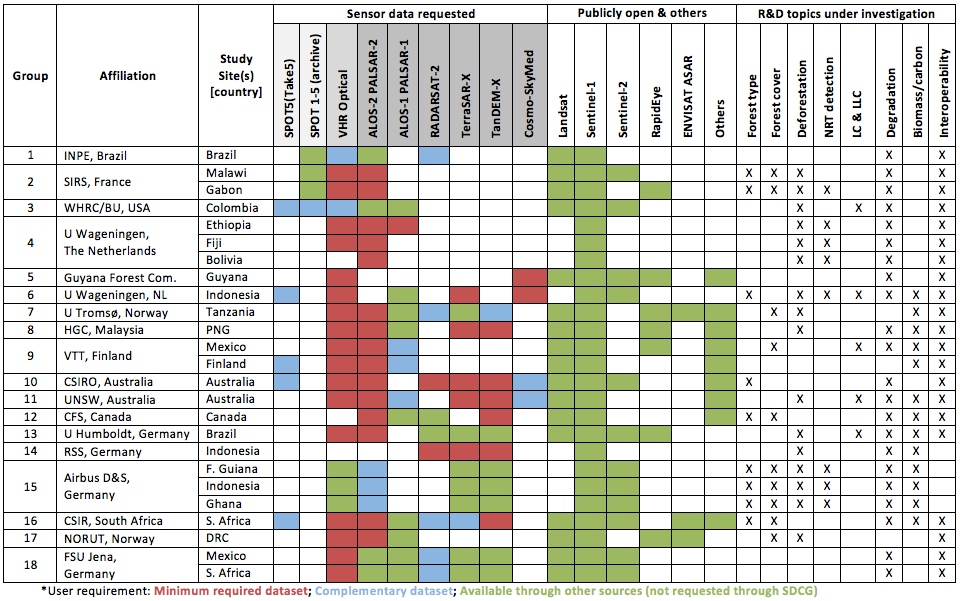 GFOI R&D Coordinationand R&D Programme
GFOI R&D Programme
GFOI R&D Study Sites & R&D teams
Currently 18 R&D teams from GFOI countries and national and int’l research organisations
Currently 32 multi-disciplinary sites, addressing multiple GFOI Priority R&D topics
Including Study Sites in former GEO-FCT National Demonstrator countries
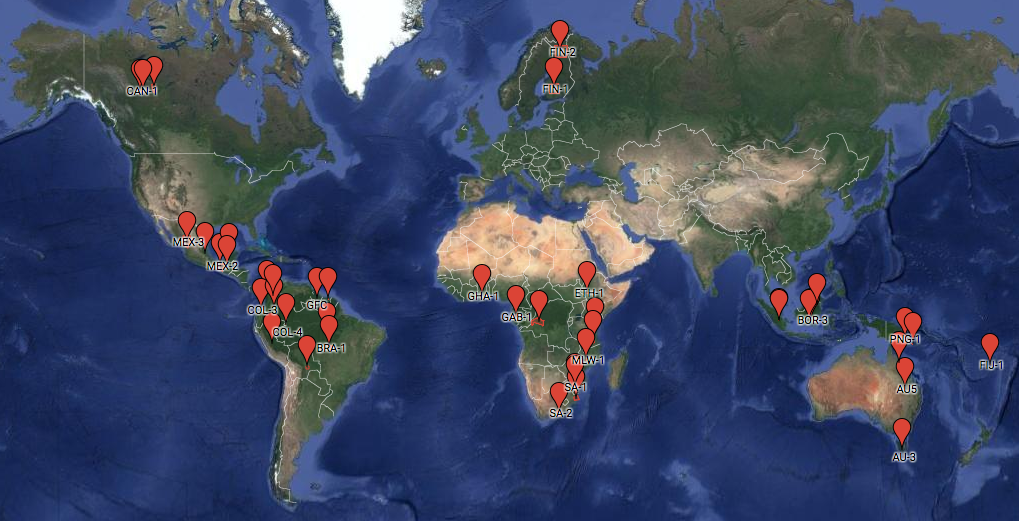 GFOI R&D Study Site interactive map at  
http://www.gfoi.org/rd/study-sites/
GFOI R&D Programme
Detailed Study Site info
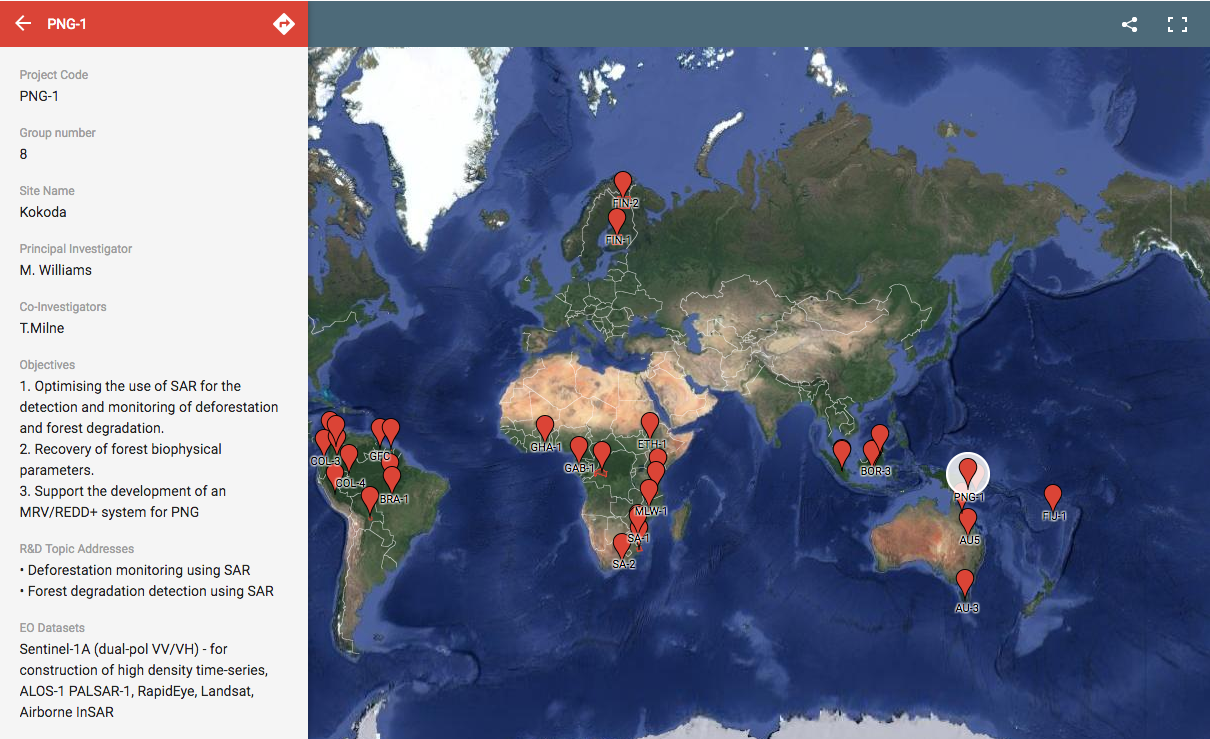 Interactive map at  http://www.gfoi.org/rd/study-sites/
GFOI R&D Programme
Example: Sensor interoperability:  L- and C-band complementarity
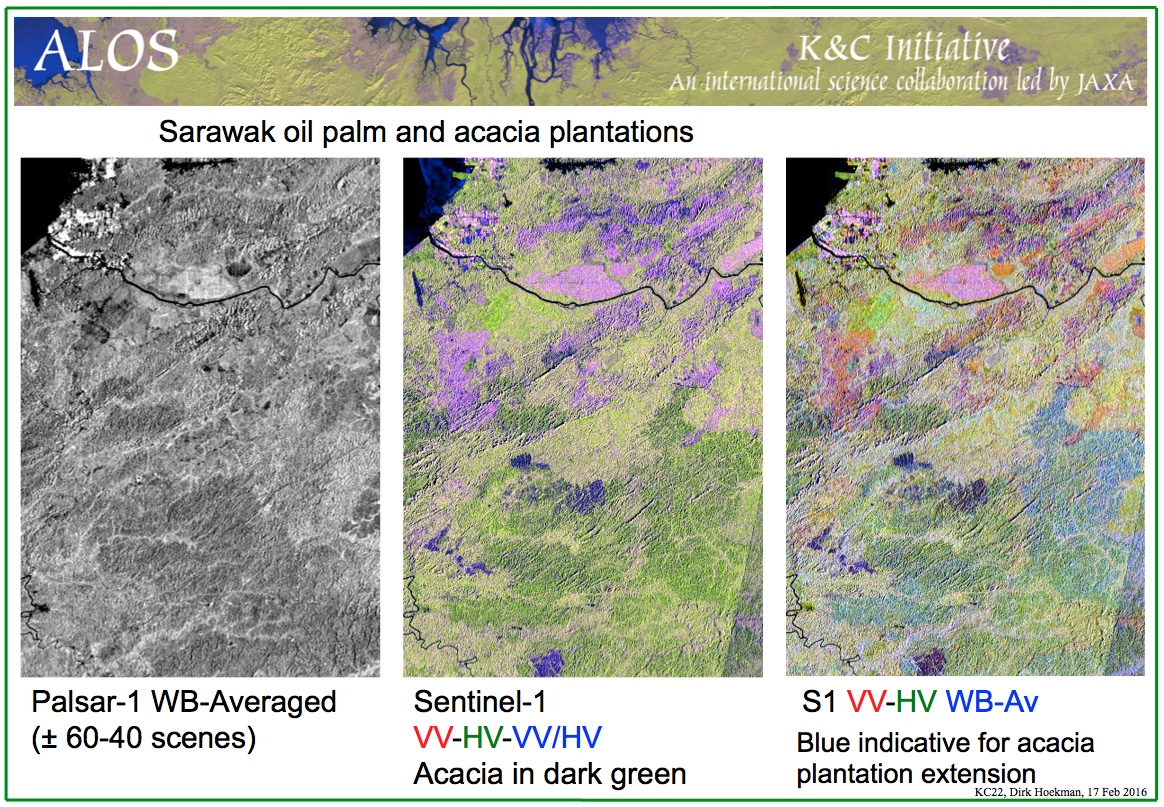 Courtesy of Dirk Hoekman, Wageningen Univ (Group 6)
GFOI R&D Programme
Technical Progress report 2017

Released March 31, 2017
Progress reports by all 18 R&D groups
Research progress
Data access summary
Available at GFOI.org/RD
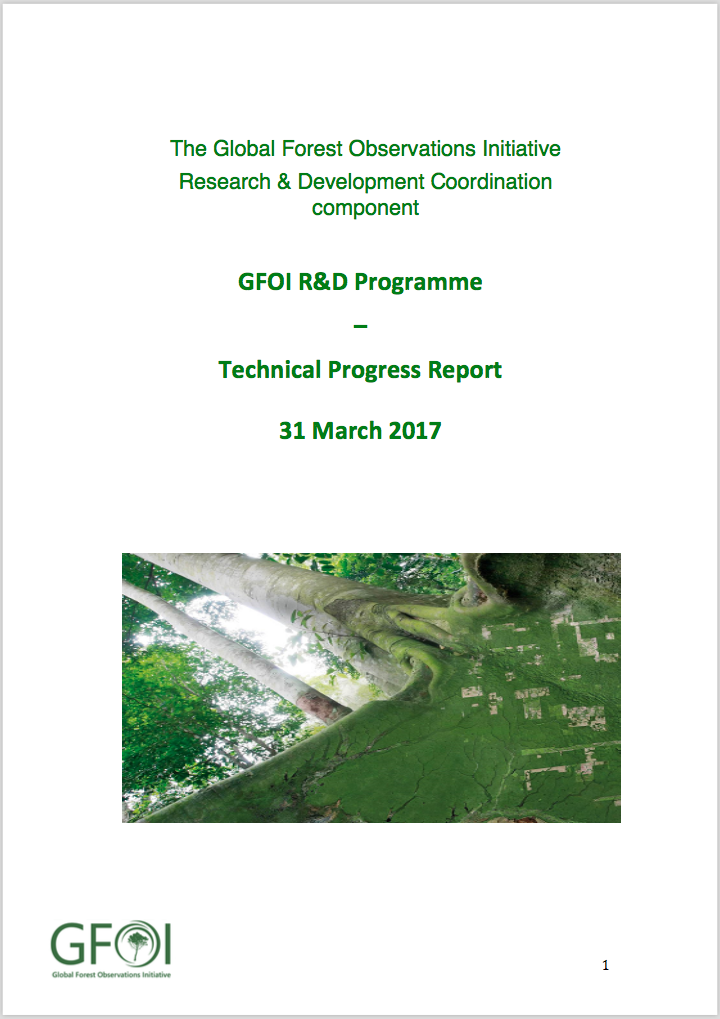 [Speaker Notes: ESA BIOMASS mission,]
GFOI R&D Coordination
Joint SDCG – R&D Coordination session tomorrow:
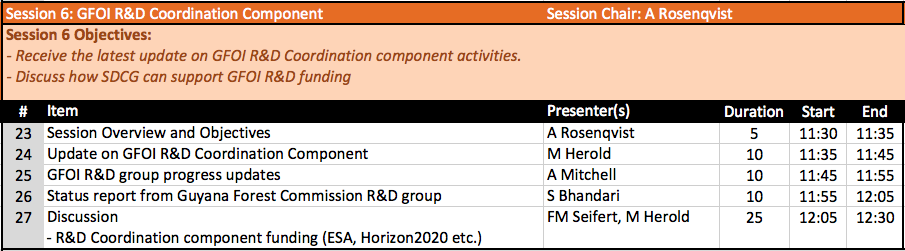 [Speaker Notes: ESA BIOMASS mission,]